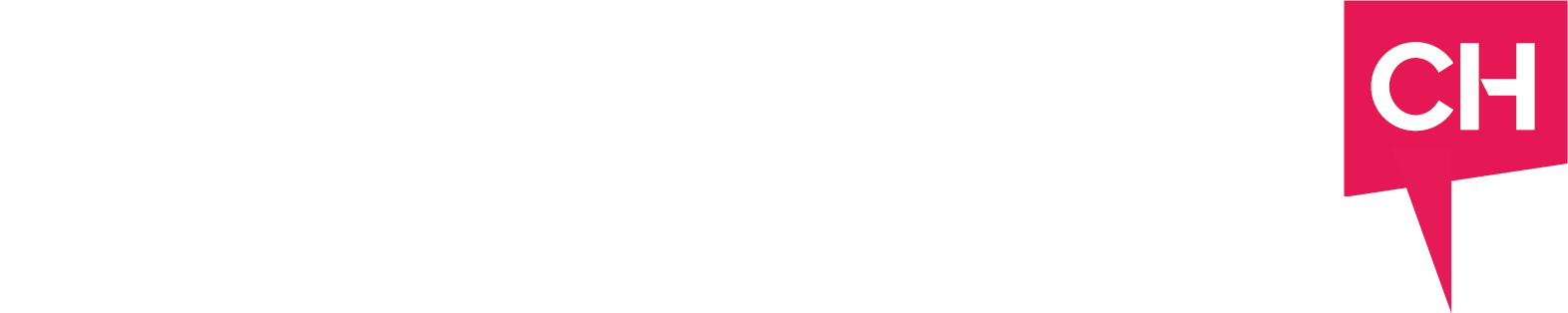 Vorlage SWOT-Analyse & SWOT-Matrix
SWOT-Analyse – Stärken und Schwächen
Stärken und Schwächen beziehen sich immer auf das eigene Unternehmen. Wir möchten herausfinden, wie fähig wir sind, den Markt zu bedienen.
Fazit von Stärken und Schwächen: Ist das Unternehmen marktfähig?
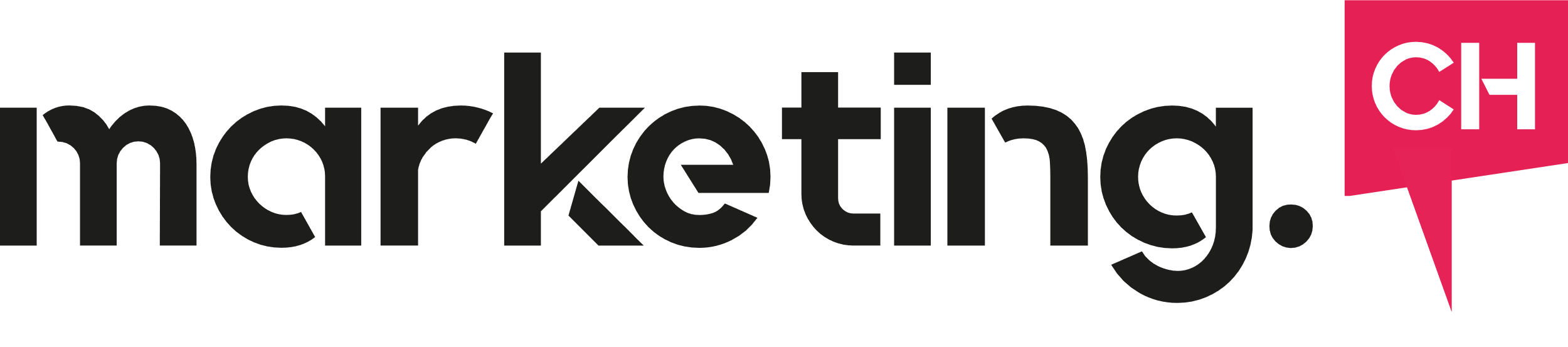 SWOT-Analyse – Chancen und Gefahren
Chancen und Gefahren beziehen sich immer auf den Markt. Das sind Faktoren, welche theoretisch alle Marktteilnehmer für sich nutzen können. Wir analysieren, wie attraktiv der Markt für uns ist.
Fazit von Chancen und Gefahren: Ist der Markt attraktiv?
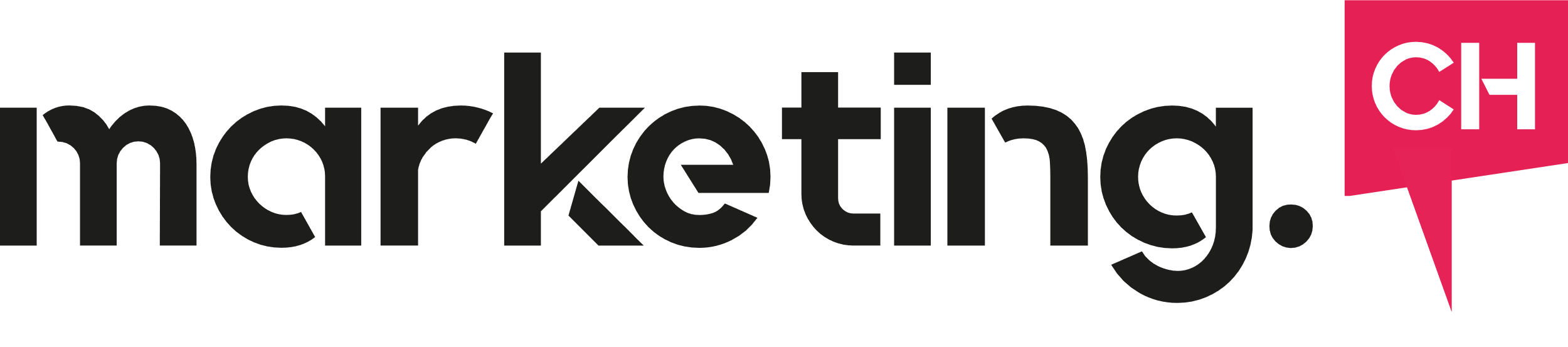 Die Analyse der Situation mittels SWOT-Matrix
Externe Faktoren
Chancen (Opportunities)
Gefahren (Threats)
Hier stehen Chancen oder Potentiale, die sich im Markt und Umfeld zeigen
Hier stehen Risiken, die dem Unternehmen schaden könnten
ST-Strategien
SO-Strategien
Stärken (Strenghts)
Hier stehen die Stärken des Unternehmens im Vergleich zu anderen Wettbewerbern
Kombination Stärken und Chancen
Strategie "Ausbauen"
Kombination Stärken und Gefahren
Strategie "Absichern"
Interne Faktoren
Schwächen (Weaknesses)
WO-Strategien
WT-Strategien
Hier stehen Schwächen des Unternehmens im Vergleich zu anderen Wettbewerbern
Kombination Schwächen und Chancen
Strategie "Aufholen"
Kombination Schwächen und Gefahren
Strategie "Vermeiden"
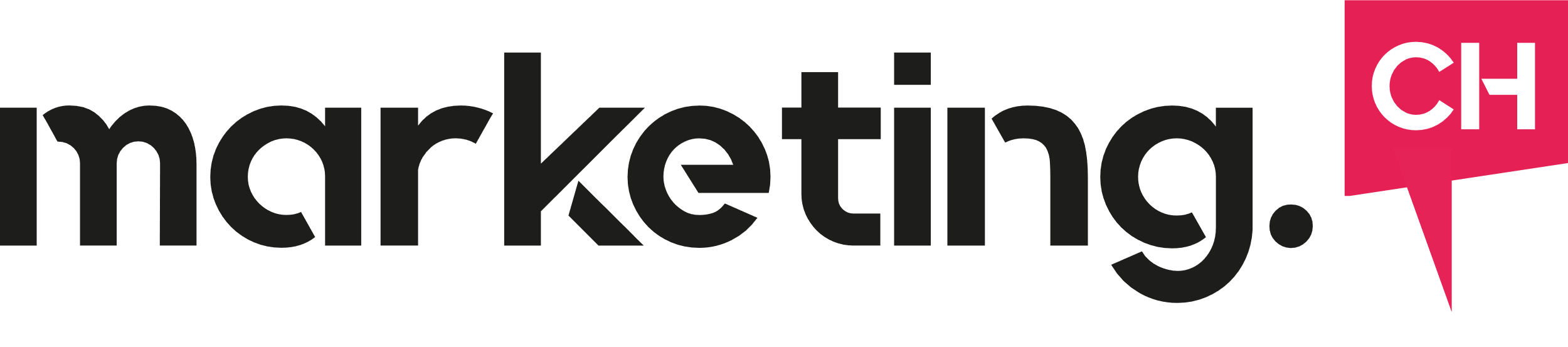 SWOT-Analyse – Fazit
Fazit:

Nun erfolgt ein Fazit über die gesamte SWOT-Analyse. Wir stellen nochmals die Stärken, Schwächen, Chancen und Gefahren gegenüber und definieren die strategische Stossrichtung. Hier nehmen die Ableitungen aus der SWOT-Matrix einen grossen Stellenwert ein:

Was ist die SO Strategie?
Was ist die ST Strategie?
Was ist die WO Strategie?
Was ist die WT Strategie?
Welche Massnahmen könnten sich aus diesen Strategien ergeben?
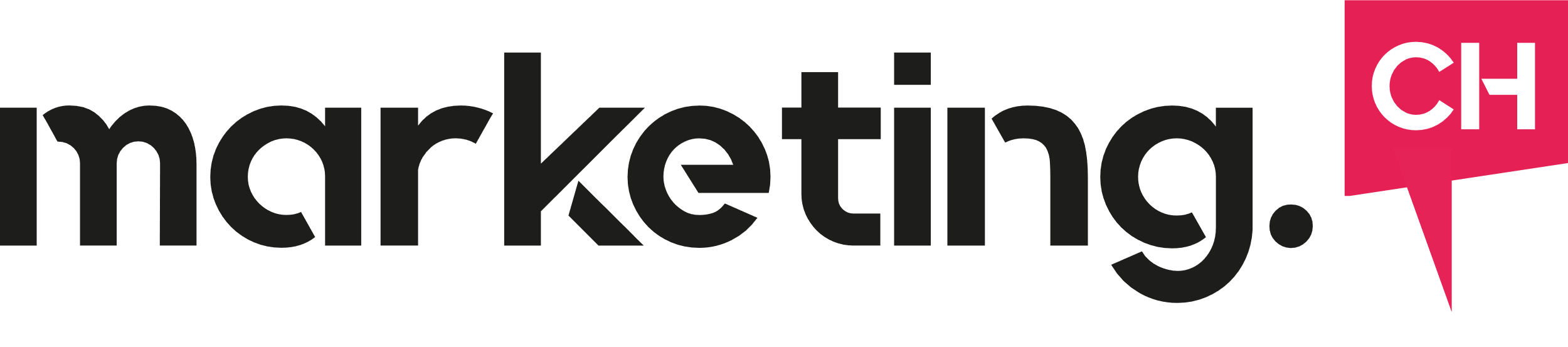 Extra für dich
Präsentationsvorlagen
Damit du deine Vorlesung oder deinen nächsten Vortrag rocken kannst.
SWOT-Präsentationsvorlagen
Stärken (Strengths)
Schwächen (Weaknesses)
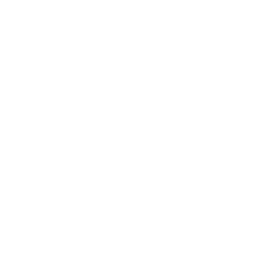 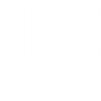 Hier stehen die Stärken des Unternehmens, auch im Vergleich zu anderen Wettbewerbern
Hier stehen Schwächen des Unternehmens, auch im Vergleich zu anderen Wettbewerbern
Gefahren (Threats)
Chancen (Opportunities)
Hier stehen Schwächen des Unternehmens, auch im Vergleich zu anderen Wettbewerbern
Hier stehen Gefahren, die auf den Markt einwirken könnten
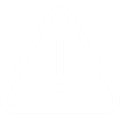 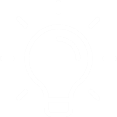 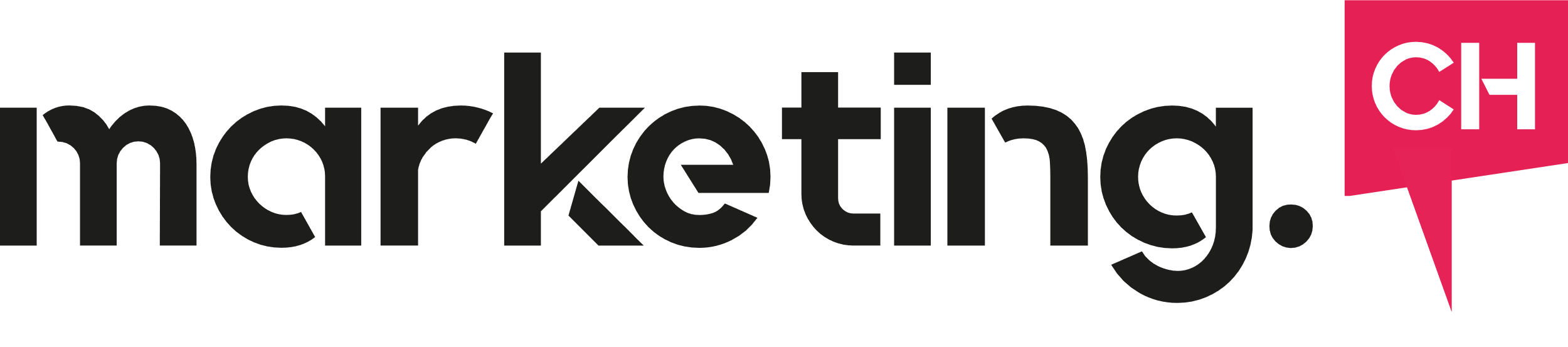 SWOT-Präsentationsvorlagen
Stärken (Strengths)
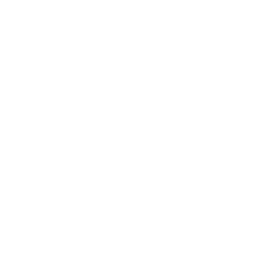 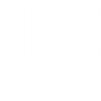 Schwächen (Weaknesses)
Hier stehen die Stärken des Unternehmens, auch im Vergleich zu anderen Wettbewerbern
Hier stehen Schwächen des Unternehmens, auch im Vergleich zu anderen Wettbewerbern
Chancen (Opportunities)
Gefahren (Threats)
Hier stehen Chancen oder Potentiale, die sich im Markt und Umfeld zeigen
Hier stehen Gefahren, die auf den Markt einwirken könnten
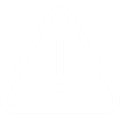 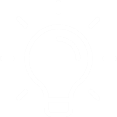 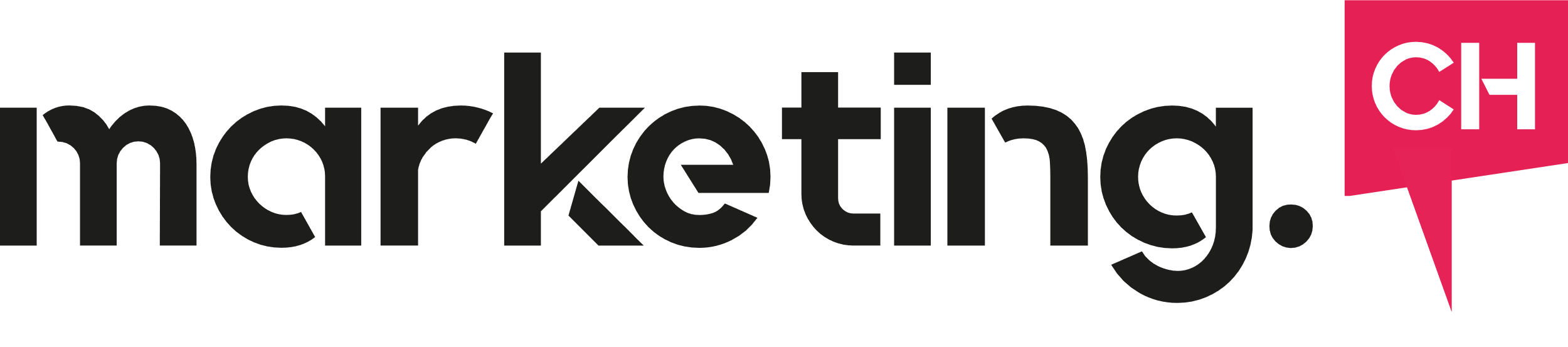 SWOT-Präsentationsvorlagen
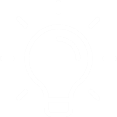 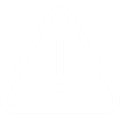 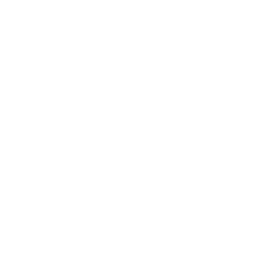 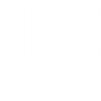 Stärken (Strengths)
Schwächen (Weaknesses)
Chancen (Opportunities)
Risiken (Threats)
Hier stehen die Stärken des Unternehmens, auch im Vergleich zu anderen Wettbewerbern
Hier stehen Schwächen des Unternehmens, auch im Vergleich zu anderen Wettbewerbern
Hier stehen Chancen oder Potentiale, die sich im Markt und Umfeld zeigen
Hier stehen Gefahren, die auf den Markt einwirken könnten
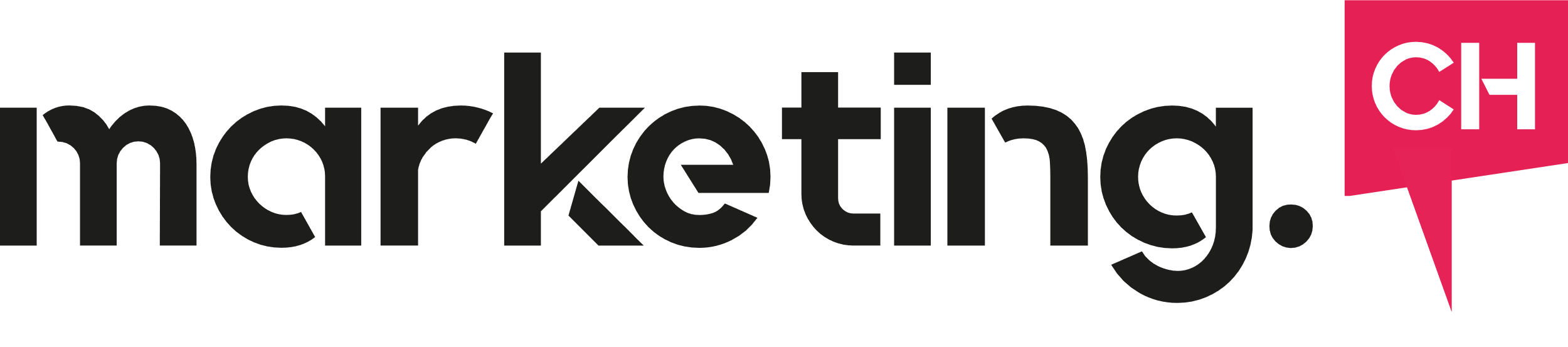 Die Analyse der Situation mittels SWOT-Matrix
Externe Faktoren
Chancen (Opportunities)
Risiken (Threats)
…
…
…
…
ST-Strategien
SO-Strategien
Stärken (Strenghts)
…
…
Beispiel…
Beispiel…
Interne Faktoren
Schwächen (Weaknesses)
WO-Strategien
WT-Strategien
…
…
Beispiel…
Beispiel…
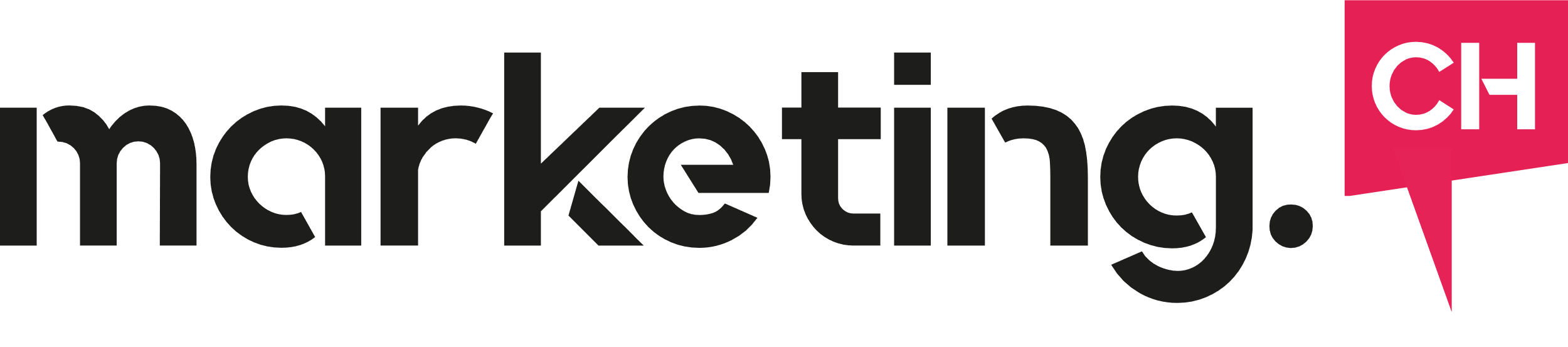 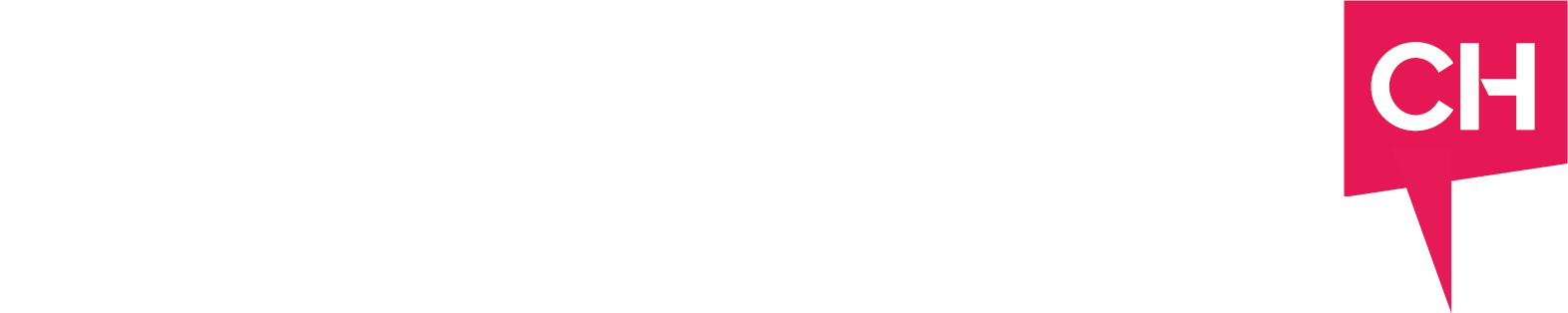 Halte dich täglich auf dem Laufenden mit aktuellen Ratgebern, Trends und Guides zum Thema Marketing.